Call for Open Source Collaboration for No-Reference Models
Philip Corriveau & Michele Saad
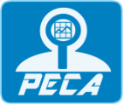 Open Source Collaboration for No-Reference Model Development for Digital Security and Surveillance (DSS) and Virtual Reality (VR)
Similar work model followed by VIQET for still-image consumer content
A sandbox approach: define specific use-case and develop targeted NR* model (VIQET DSS, VIQET VR)
Open questions: model for quality versus signal usability in targeted computer vision applications
Discussion over next steps and action items
*NR: no-reference
2